Session Title
<Presenter Name>, <Title><Company>
@<twitter handle>
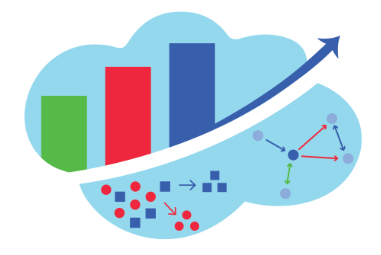 Guidelines
Avoid fonts that are too small – can someone read text from back of room
Avoid slides that have “too much” text
“A picture is worth a thousand words”
The following slides are suggestions to topics you should consider covering in your session
Speaker Bio
Agenda
Session Objectives
Business Problem / Use Case
Architecture / Data Flow
Key Takeaways
Questions &Answers
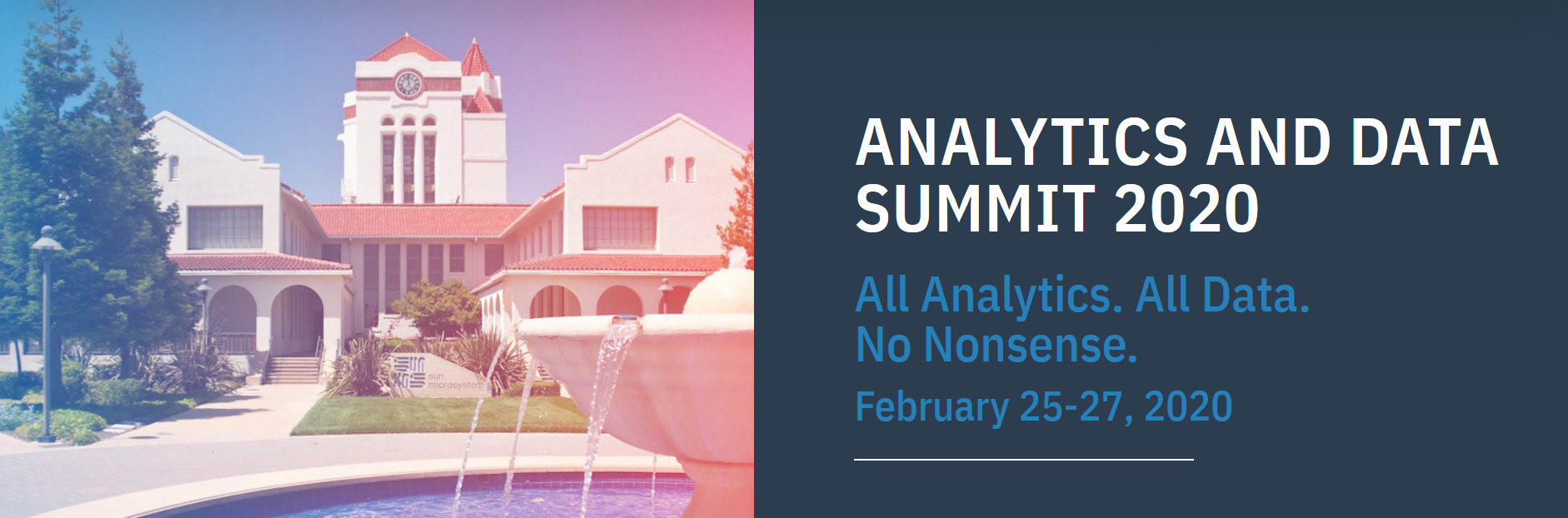